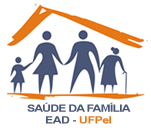 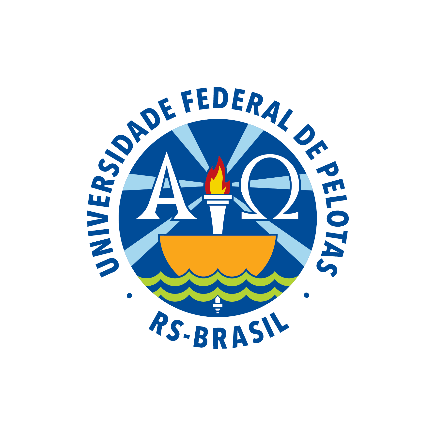 Universidade Aberta do SUS - UNASUSUniversidade Federal de PelotasEspecialização em Saúde da FamíliaModalidade a DistânciaTurma 8
Melhoria da Atenção à Saúde da Pessoa com Hipertensão Arterial Sistêmica e/ou Diabetes Mellitus na ESF Curiaú, Macapá/AP

Anne Kempchen
Orientadora: Ana Luiza Cerdótes
Pelotas, 2015
Introdução
A Hipertensão Arterial Sistêmica e o Diabetes Mellitus são doenças crônicas não transmissíveis mais frequentes na Atenção Básica (BRASIL,2013).
O município de Macapá/AP, possui 459.000 habitantes, 24 UBS, 5 módulos com 1 equipe da ESF e 8 equipes de NASF.  
ESF Curiaú: 2.500 usuários, comunidade Quilombola com nível socioeconômico baixo, composta por um diretor, uma médica clínica geral, uma enfermeira da saúde da família e obstetrícia, 2 técnicas de enfermagem, uma auxiliar de enfermagem e 3 ACS.
Introdução
Temos como estrutura física uma casa pequena com um consultório médico, uma sala de enfermagem, uma sala de entrada e uma sala multiuso (farmácia, curativos, inalação, injeções, pesagem, copa, guardar lixo). 
	Apresentamos conforme levantamento dos ACS 160 usuários hipertensos e 40 usuários diabéticos, a ação programática tinha implementação incipiente.
Objetivo geral
Melhorar a Atenção à Saúde da Pessoa com Hipertensão Arterial Sistêmica e/ou Diabetes Mellitus na ESF Curiaú, Macapá/AP.
Metodologia
No período de 3 meses na área da ESF Curiaú participaram da intervenção pessoas com hipertensão e/ou diabetes baseado no protocolo do Ministério da Saúde – Hipertensão Arterial Sistêmica n°.37, 2013; Diabetes Mellitus n°.36, 2013.
	O objetivo da intervenção foi de realizar ações nos quatro eixos (Monitoramento e avaliação, Gestão e organização do serviço, engajamento público e qualificação da prática clínica).
Ações
Capacitações
Reuniões com a liderança comunitária
Reuniões com a comunidade
Monitoramento
Registros
Controle do estoque dos medicamentos e o registro
Visitas domiciliares para a busca ativa dos faltosos às consultas
Grupo dos hipertensos e diabéticos.
Logística
Utilizamos:
Protocolo do Ministério da Saúde Hipertensão Arterial Sistêmica no. 37, 2013 e Diabetes Mellitus no. 36, 2013 
Prontuário da unidade
Ficha espelho da UFPEL 
Planilha eletrônica de coleta de dados da UFPEL
Livro de registro da unidade.
Logística
Realização de capacitações  por diferentes membros da equipe e outros;
Organização da busca ativa, garantia da avaliação da necessidade de atendimento odontológico e encaminhamento, garantia da solicitação dos exames complementares  pelas 2 técnicas de enfermagem;
Controle do estoque e registro das necessidades de medicamentos  pela auxiliar de enfermagem.
Logística
Pedido ao gestor para materiais faltosos e agilizar a realização dos exames complementares pelo diretor;
Contato com a liderança comunitária pela enfermeira; 
Reativação do grupo dos usuários hipertensos e diabéticos pela equipe da ESF Curiaú em conjunto com a equipe do NASF.
Resultados
Objetivo específico 1: Ampliar à cobertura aos hipertensos e/ou diabéticos 
Meta 1.1: Cadastrar 50% dos hipertensos no programa.
Mês 1: 46 (28,8 %); mês 2: 60 (37,5 %); mês 3: 74 (46,3 %).
Cobertura do programa de atenção ao hipertenso na unidade de saúde na ESF Curiaú, Macapá/AP.
Resultados
Meta 1.2: Cadastrar 50 % dos diabéticos no programa.
Mês  1: 21  (52,5 %); mês 2: 24 (60 %); mês 3: 27 (67,5%). 









Antes da intervenção eram acompanhados apenas 44 hipertensos (10%) e 15 diabéticos (12%).
Cobertura do programa de atenção ao diabético na unidade de saúde na ESF Curiaú, Macapá/AP.
Resultados
Objetivo específico 2: Melhorar a qualidade da atenção a hipertensos e/ou diabéticos
Meta 2.1: Realizar o exame clínico apropriado em 100 % dos hipertensos.
Meta 2.2: Realizar o exame clínico apropriado em 100 % dos diabéticos.
Meta 2.7: Realizar avaliação da necessidade de atendimento odontológico em 100 % dos hipertensos.
Meta 2.8: Realizar avaliação da necessidade de atendimento odontológico em 100 % dos diabéticos.
Alcançamos todos os usuários acompanhados nas metas citadas acima.
Resultados
Antes da intervenção apenas 5 % dos hipertensos  e 7 % dos diabéticos tinham recebido a avaliação da necessidade de atendimento odontológico. A realização do exame clínico apropriado era apenas anotado no prontuário, não existiam dados.
Resultados
Meta 2.3: Garantir a 100 % dos hipertensos a  realização de exames complementares.
Mês 1:  1 (2,2 %); mês  2: 7 (11,7 %); mês 3:  8 (10,7 %).
Proporção de hipertensos com os exames complementares em dia de acordo com o protocolo na ESF Curiaú, Macapá/AP.
Resultados
Meta 2.4: Garantir a 100 % dos diabéticos a realização de exames complementares.
Mês 1: 1 (4,8 %); mês 2: 4 (16,7 %); mês 3: 4 (14,8 %). 







Antes da intervenção apresentavam exames complementares em dia apenas 4 hipertensos (9%) e 2 diabéticos (13%).
Proporção de diabéticos com os exames complementares em dia de acordo com o protocolo na ESF Curiaú, Macapá/AP.
Resultados
Meta 2.5: Priorizar a prescrição de medicamentos da Farmácia Popular para 100 % dos hipertensos cadastrados.
Mês 1: 37 (80,4 %); mês 2: 48 (80 %); mês 3: 61 (82,4 %).
Proporção de hipertensos com prescrição de medicamentos da Farmácia Popular/Hiperdia priorizada na ESF Curiaú, Macapá/AP.
Resultados
Meta 2.6: Priorizar a prescrição de medicamentos da Farmácia Popular para 100 % dos diabéticos cadastrados. Mês 1: 12 (63,2 %); mês 2: 14 ( 60,9 %); mês 3: 17 (65,4 %). 










Antes da intervenção não existiam dados referente a priorização a prescrição de medicamentos da Farmácia Popular para usuários hipertensos e diabéticos.
Proporção de diabéticos com prescrição de medicamentos da Farmácia Popular/Hiperdia priorizada na ESF Curiaú, Macapá/AP.
Resultados
Objetivo específico 3: Melhorar a adesão de hipertensos e/ou diabéticos ao programa
Meta 3.1: Buscar 100 % dos hipertensos faltosos às consultas.
Meta 3.2: Buscar 100 % dos diabéticos faltosos às consultas.
Alcançamos  todos os usuários acompanhados nas metas citadas acima. 
Antes da intervenção não existiam dados referente a busca ativa dos usuários faltosos às consultas.
Resultados
Objetivo específico 4: Melhorar o registro das informações
Meta 4.1: Manter ficha de acompanhamento de 100 % dos hipertensos cadastrados.
Meta 4.2: Manter ficha de acompanhamento de 100 % dos diabéticos cadastrados.
Quantitativamente alcançamos  todos  os usuários acompanhados com as metas acima citadas.
	Antes da intervenção não existia uma ficha de acompanhamento dos hipertensos e diabéticos.
Resultados
Objetivo específico 5: Mapear hipertensos e diabéticos de risco para doença cardiovascular
Meta 5.1: Realizar estratificação de risco cardiovascular em 100 % dos hipertensos cadastrados.
Meta 5.2: Realizar estratificação de risco cardiovascular em 100 % dos diabéticos cadastrados.
Alcançamos  todos os usuários acompanhados.
	Antes da intervenção foi realizado a estratificação de risco cardiovascular em 73 % dos usuários hipertensos e  53 % dos diabéticos.
Resultados
Objetivo específico 6: Promover a saúde de hipertensos e diabéticos
Meta 6.1: Garantir orientação nutricional sobre alimentação saudável a 100 % dos hipertensos.
Meta 6.2: Garantir orientação nutricional sobre alimentação saudável a 100 % dos diabéticos.
Meta 6.3: Garantir orientação em relação à prática regular de atividade física a 100 % dos hipertensos.
Meta 6.4: Garantir orientação em relação à prática regular de atividade física a 100 % dos diabéticos.
Resultados
Meta 6.5: Garantir orientação sobre os riscos do tabagismo a 100 % dos hipertensos.
Meta 6.6: Garantir orientação sobre os riscos do tabagismo a 100 % dos diabéticos.
Meta 6.7: Garantir orientação sobre higiene bucal a 100 % dos hipertensos.
Meta 6.8: Garantir orientação sobre higiene bucal a 100 % dos diabéticos.
Alcançamos  todos os usuários nas metas acima referidas.
Resultados
Antes da intervenção 82% das pessoas com hipertensão e 73% dos diabéticos receberam a orientação nutricional sobre alimentação saudável e a orientação em relação à pratica regular de atividade física.  Não existiam dados referente a orientação sobre os riscos do tabagismo e sobre higiene bucal.
Resultados
Qualitativamente ajudou:
O contato com as lideranças comunitárias;
As reuniões com a comunidade;
A reflexão nas reuniões da equipe;
A capacitação da equipe sobre o protocolo
HAS e DM;
O estabelecimento do papel de cada profissional na ação programática;
Resultados
A capacitação da equipe para orientar os usuários a direito ter acesso aos medicamentos da Farmácia Popular e busca ativa;
As visitas domiciliares com foco nos usuários com idade avançada e dificuldade de se locomover;
A capacitação da nutricionista da equipe do NASF;
A capacitação  da técnica de saúde bucal;
As atividades do grupo dos hipertensos e diabéticos.
Resultados
Qualitativamente o que prejudicou:
A falta de vagas para a consulta no oftalmologista e no dentista,  realização do ECG, sendo que a maioria dos usuários fizeram os exames laboratoriais na rede privada.
Discussão
Importância da intervenção para a equipe, serviço e comunidade: 
Ampliou a cobertura da atenção aos usuários hipertensos e diabéticos
Melhorou os registros
Qualificou a atenção com destaque para a classificação de riscos
Capacitou a equipe para seguir os protocolos do MS relativos ao rastreamento, diagnóstico, tratamento e monitoramento
Trabalho integrado da equipe
Aumentou o vínculo.
Discussão
No início da intervenção a ação programática teve o grau de implementação incipiente, mas ao longo dos três meses melhorou à atenção aos hipertensos e diabéticos na ESF Curiaú, Macapá/AP.
Reflexão crítica sobre o processo pessoal de aprendizagem
Conhecimento e entendimento do SUS, os princípios e o  processo de trabalho na unidade
Visão da atenção integral à saúde com ações de prevenção da saúde
Desenvolvimento do trabalho em conjunto com a equipe tendo frequente diálogo.
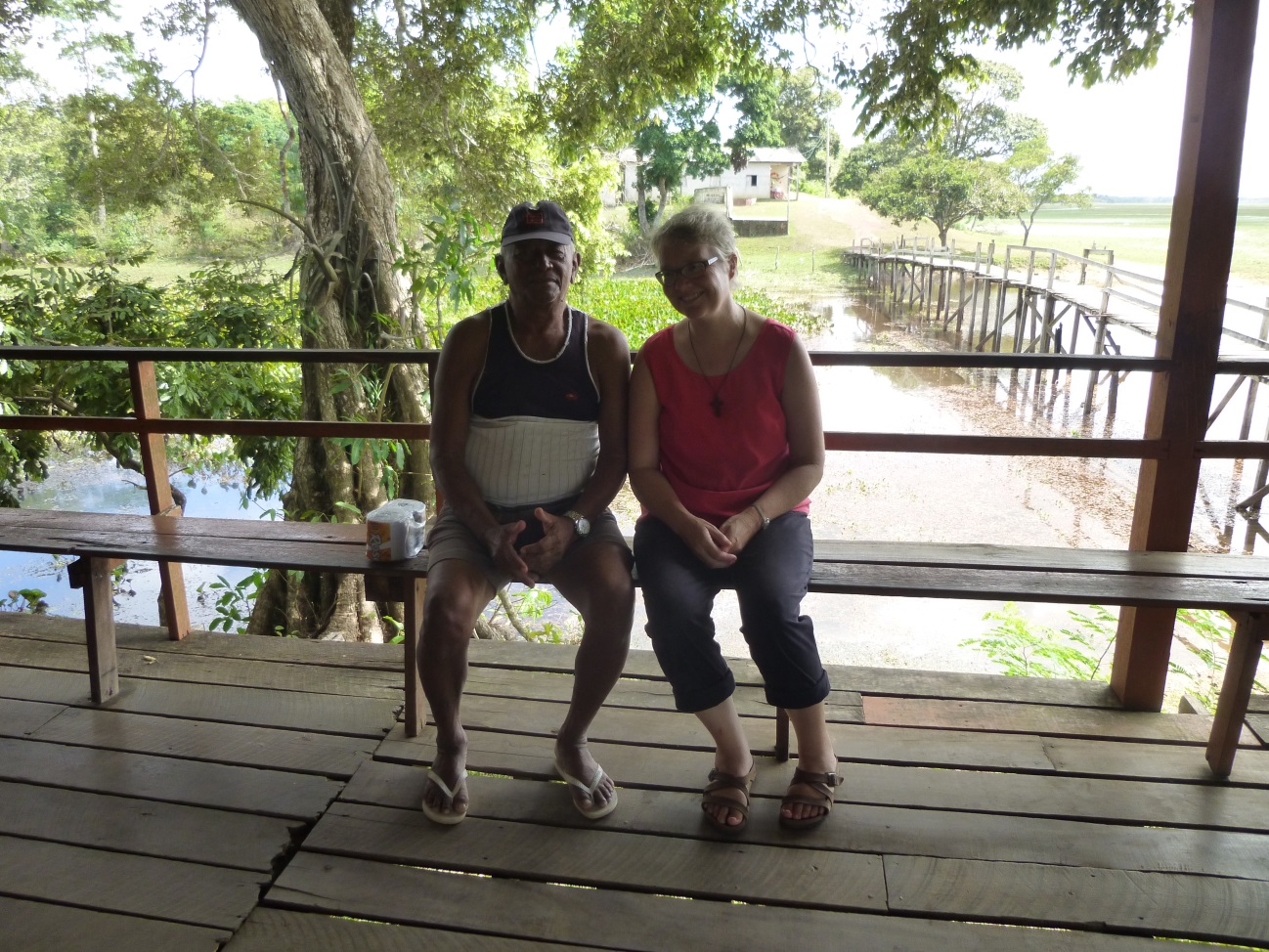 Figura 1: Visita domiciliar ao usuário com HAS na ESF Curiaú, Macapá/AP
Fonte: Projeto da especializanda
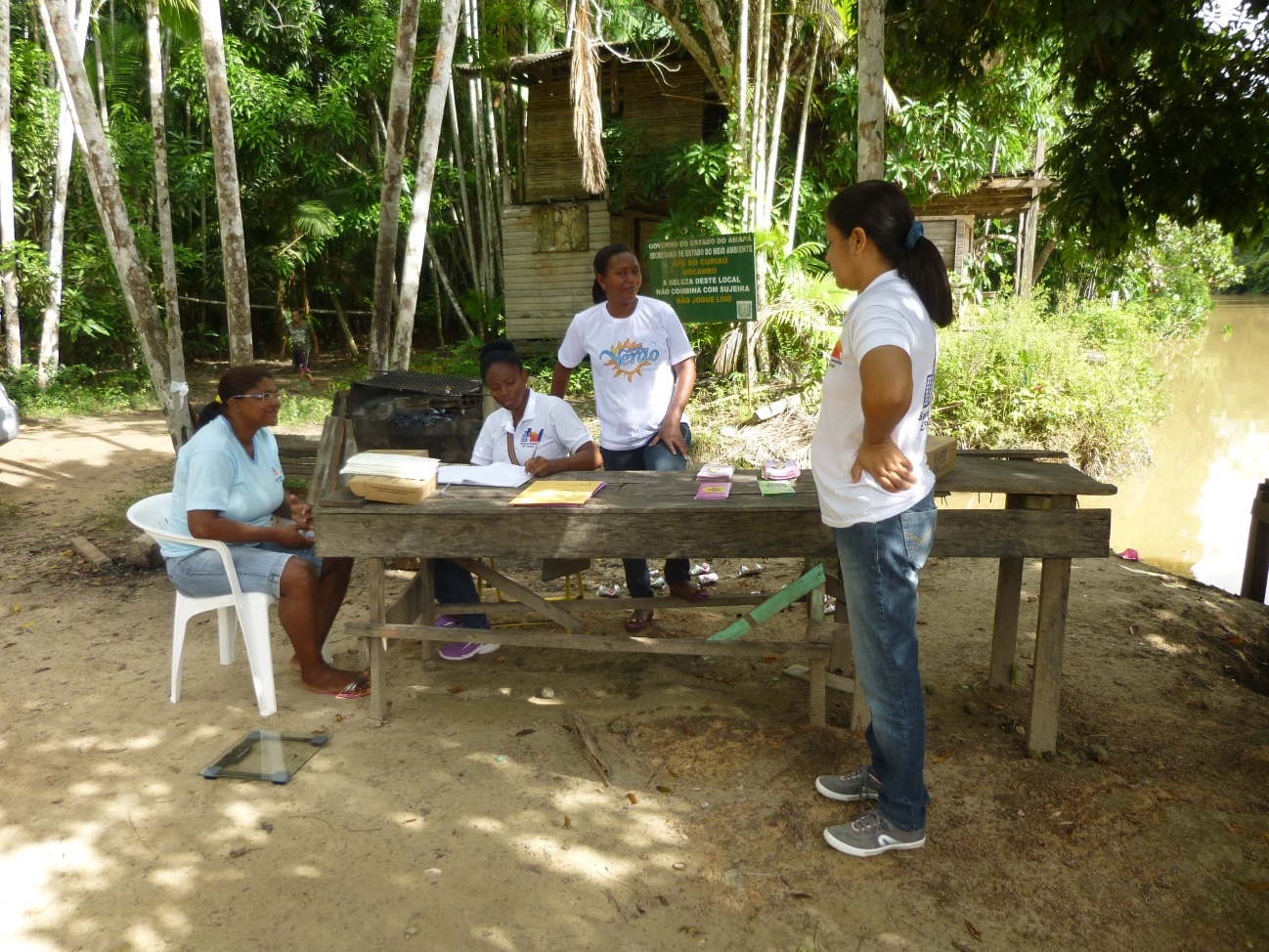 Figura 2: Equipe ESF Curiaú, Macapá/AP, na comunidade ribeirinha Curiaú Mirim
Fonte: Projeto da especializanda
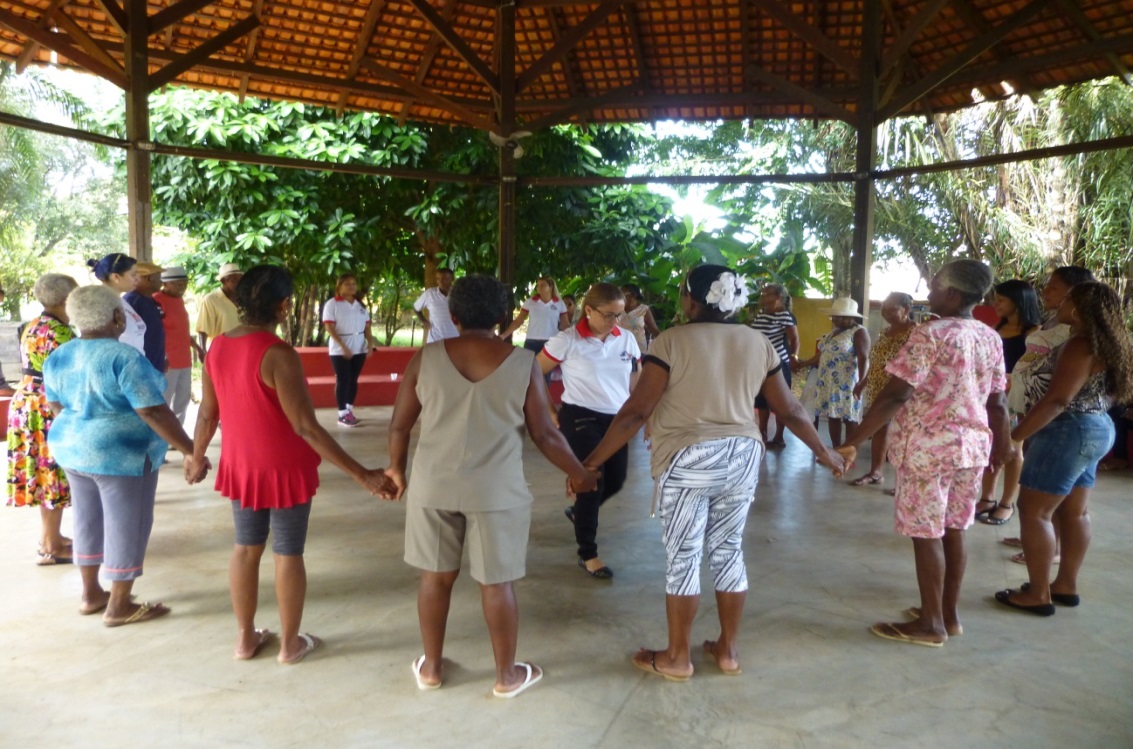 Figura 3: Grupo dos hipertensos e diabéticos com atividade física na ESF Curiaú, Macapá/AP
Fonte: Projeto da especializanda
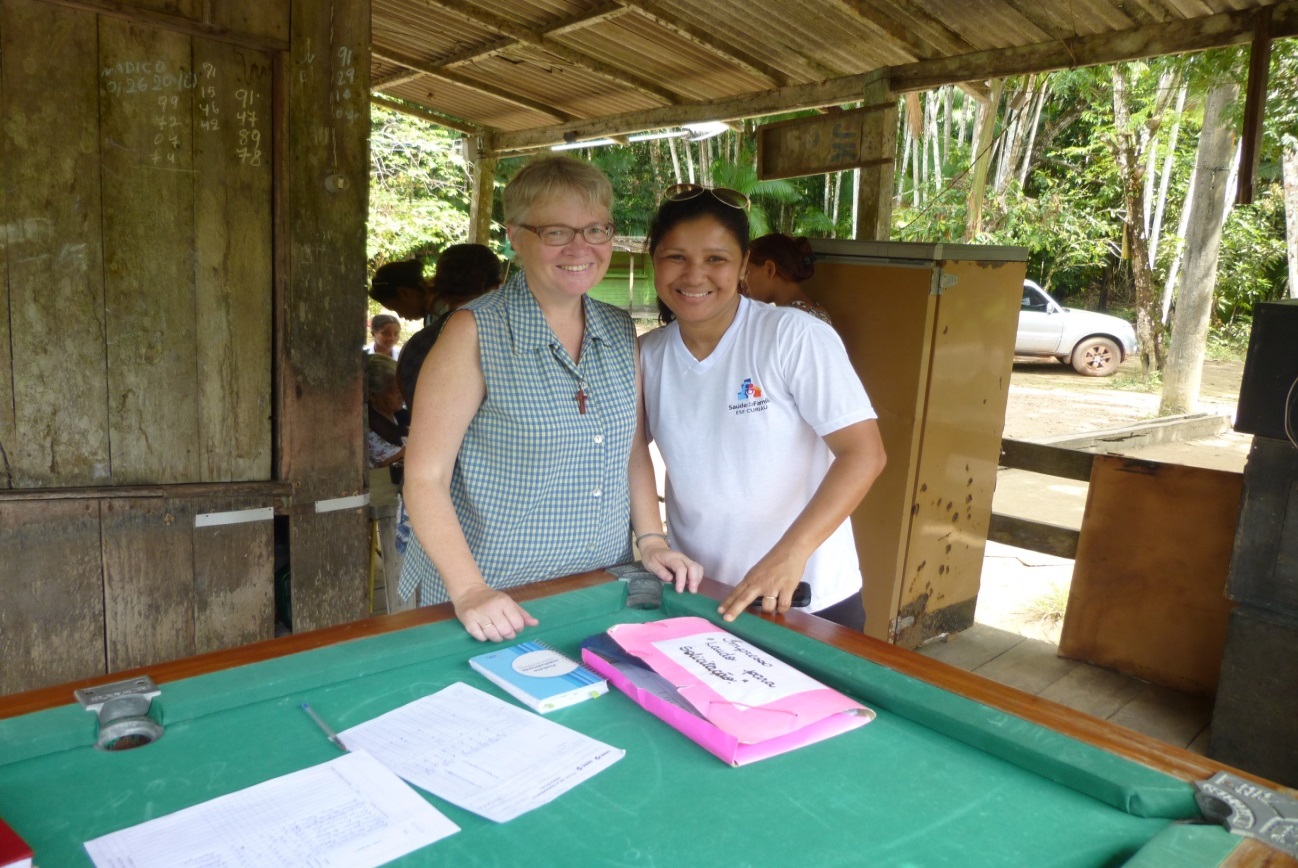 Figura 4: Médica e enfermeira na equipe ESF Curiaú, Macapá/AP
Fonte: Projeto da especializanda
“Os profissionais da Atenção Básica necessitam ter outros conhecimentos e habilidades para além do campo das disciplinas acadêmicas da área de saúde, que envolvem relacionamentos, capacidade de escuta e de manejar situações adversas, desenvolvimento de trabalho em equipe, estabelecimento de parcerias, comprometimento com os usuários, respeitando os modos de viver dos indivíduos e famílias”

(Cadernos de AB no.26, 2013).
Obrigada pela atenção!